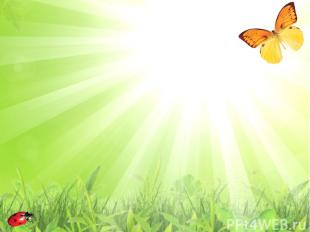 ДОШКІЛЬНИЙ НАВЧАЛЬНИЙ ЗАКЛАД(ЯСЛА-САДОК) «ВЕСЕЛОЧКА» ПРИ В/Ч А 0501
КОМАХИ
ВИХОВАТЕЛЬ-МЕТОДИСТ
ГОНЧАРОВА Н.В.
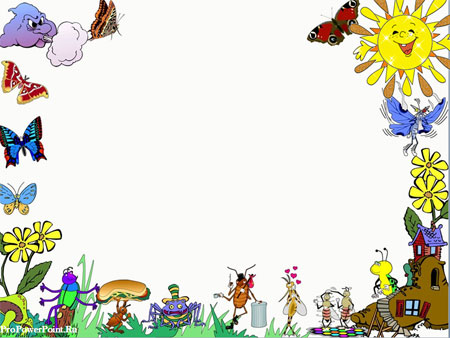 Ця маленька трудівницяМед збирає як годиться:Все у вулик, все у соти,Не цурається роботи!
Чого це над квіткамиСхилилась дітвора? —Малим цікаво знати,Як бджілка мед збира.
А бджілка все кружляє,Неначе каже нам:— Жу-жу, жу-жу, малята,Я меду не віддам!
І забавляться з вамиНе маю я часу —Солодку краплю медуУ вулик понесу!
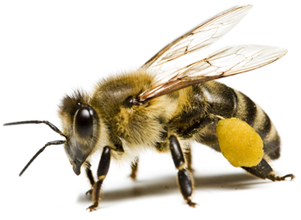 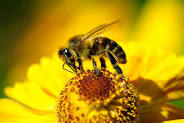 Посмугована комашкаПрацювати звикла тяжко,Із квіток нектар збирає,Мед смачнючий виробляє.Робітниця ця малаНазивається …
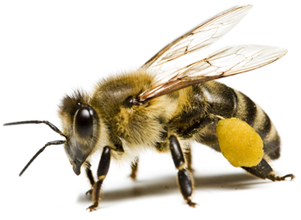 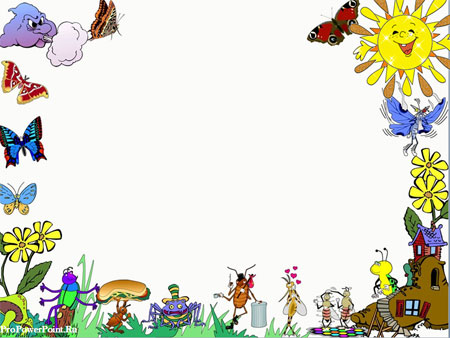 Фрукти, цукор полюбляє,Де солодке відчуває.В смужку в неї одежина,Із комах уся родина.
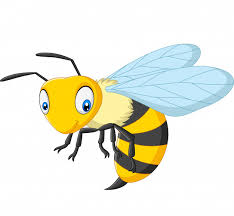 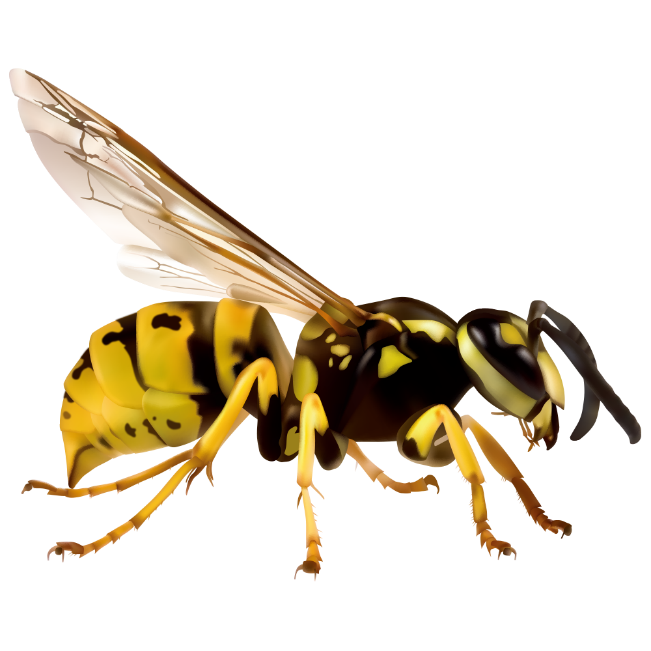 Над садком оса летить
І сердито так дзижчить:
"Щоб від болю не кричати
Ти не смій мене чіпати"
Хоч бджолі вона сестриця,та медок збирать ліниться.
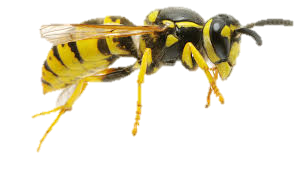 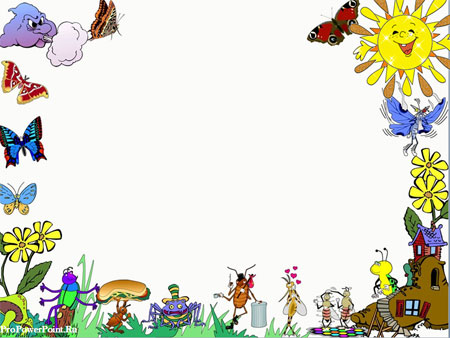 Метелик. Олена Пчілка
Діти бігають, стрибають,Далі – весело гукають:– Ах, метелик!… подивіться!Ось він, ось він метушиться!Та який же гарний, гожий!Наче квітка, прехороший!
В мене довгий хоботок,З квіт збираю я пилок.Ще яскраві крильця маю,Безтурботно я літаю.
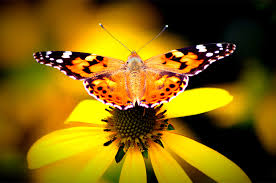 Кольорові і барвисті,Наче дороге намисто,На лугу поміж квітокПолетіли у танок —От які веселики!Пурхають…
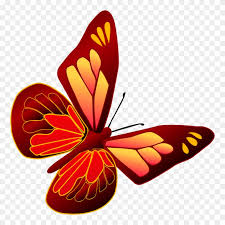 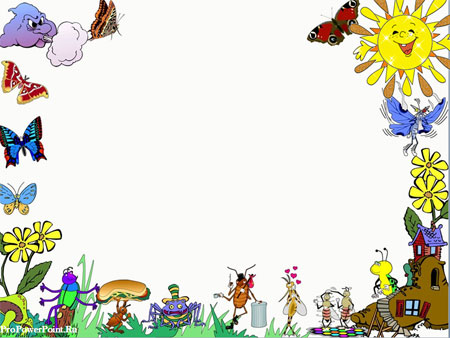 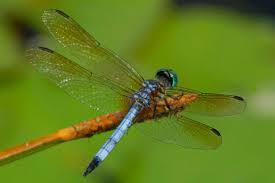 У живого гвинтокрилаНа спині прозорі крила.Кольорові шати,Любить мандрувати.
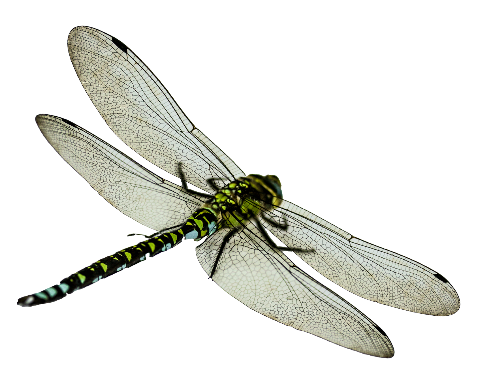 Ой! Маленький вертолітВирушив у свій політ!Він прозорі крила має,Понад річкою кружляє.Довге тіло, довгі лапки,В окулярах пані…
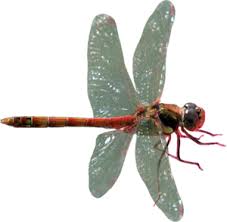 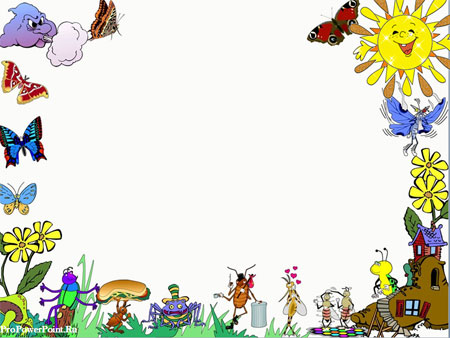 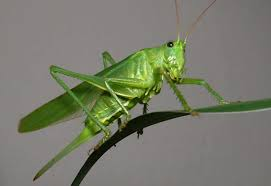 По травичці, по земліКоні бігають малі.Іподромом для них луг,Не поставиш їх у плуг!
Музикант живе на лузі,Упізнай його, мій друже,Спинка, ноги, голова —Все зелене, як трава.Ще й швидкий, як вітерець,Милий …
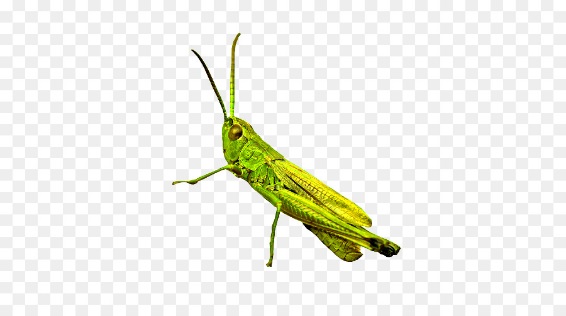 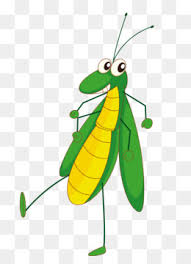 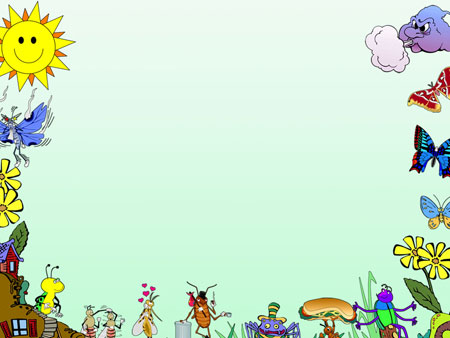 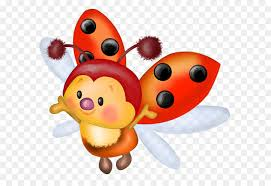 Сонечко. П. Мостовий
Два сонечка я знаю:Мов куля золота,Одне у небі сяє,А друге ось літа.За сонечком маленькимБіжу я навпростець.Ловлю його у жменьку,Мов сонця промінець.– Боятися не треба,Лети собі у світІ сонечку на небіМій передай привіт.
У червоного маляткиНа спині чорненькі цятки:Чорні вуса, голова,Любить лагідні слова.
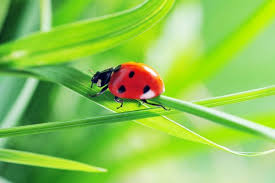 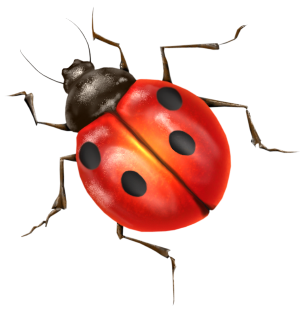 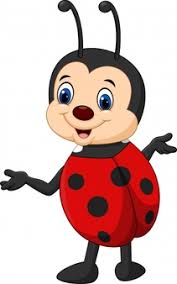 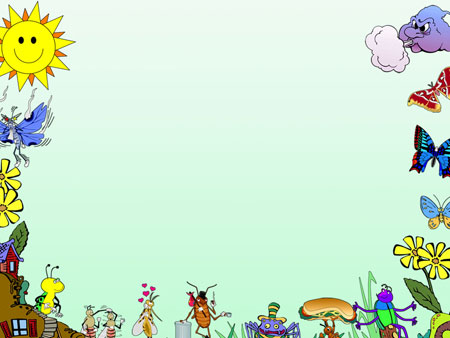 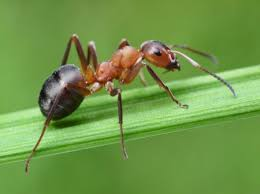 Цей маленький робітникЗмалку працювати звик,Тягне мушок, соломинкиДо великої хатинки,Бо працює тяжко-важкоУ мурашнику….
Серед лісу горбик-дім,Тисячі живуть у нім.Працелюбні ці комахи:Добрі, щирі, розумахи...
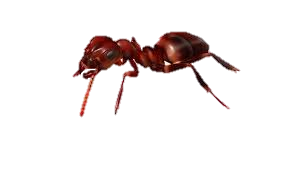 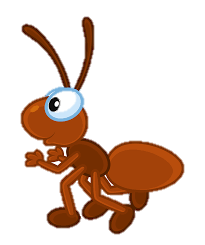 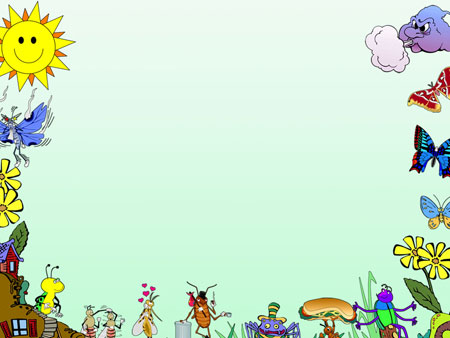 Хто пронизливо пищитьНі на мить не замовчить,Ніс тонкий, як голки, мають,Дуже боляче кусають?Обережно! НадворіВлітку люті…
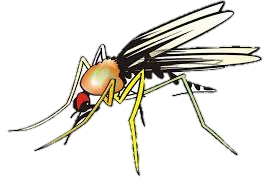 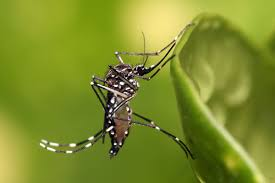 Їх дружина кров з нас п’є,В неї хист до цього є.Як над вухом запищить -Так і хочеться набить!
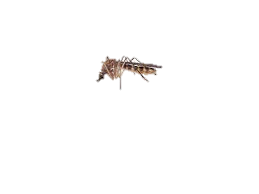 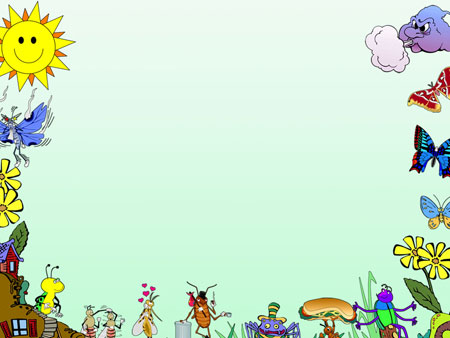 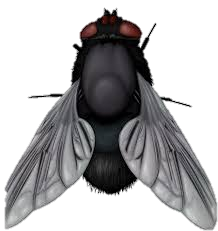 Хто дзижчить уже від ранку,Лізе в мисочку сметанки,Спати діткам заважає,Попід стелею літає?Геть, нахабна набридухо!Це велика чорна …
Тонкі ніжки, два крила,І за розміром мала.У кімнаті, на дворі,Рідна нам, як комарі.
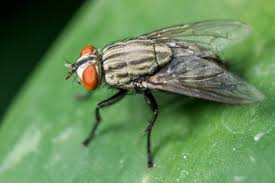 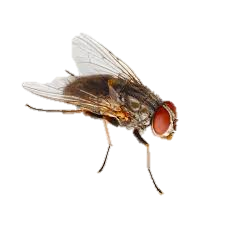 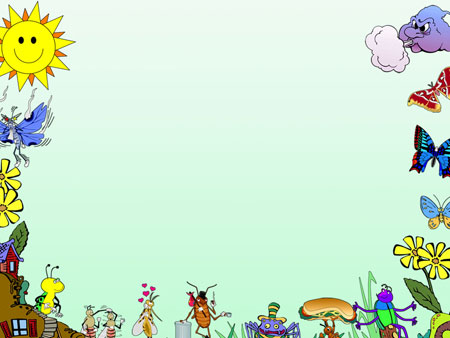 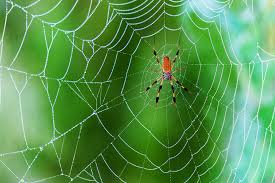 Свою ніжну павутинуВін сплітає безупинно,Вісім лапок у комашкиДень і ніч працюють важко,Бо для мушок гамачокВиплітає...
В нього восьмеро очей,Ніжки від самих плечей.З павутинки робить сітку:Восени, зимою, влітку....
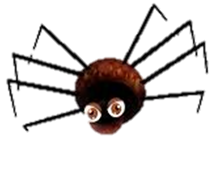 Затишна моя хатинка -Непомітна павутинка.Гляньте, скільки ниточок!А господар - ...
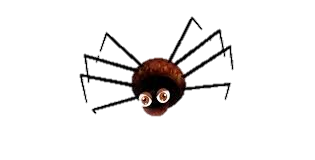 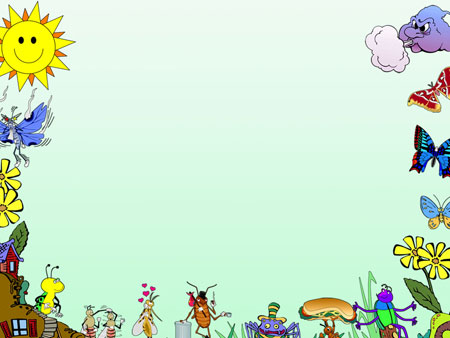 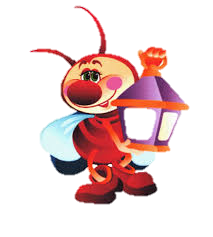 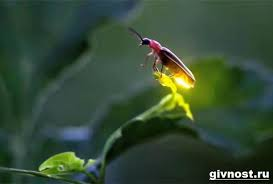 Хоч маленька це комашка,Не впізнати її важко!Це відомо і дитині —В неї вогник всередині.Ніби світлий маячок,Пролітає …
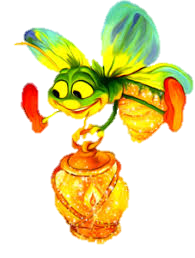 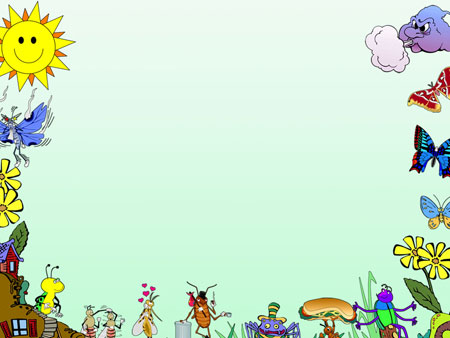 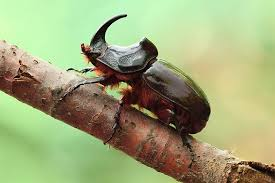 Крила маю, а не птах,Я літаю по квіткахІ співаю "Жу-жу-жу".Називають мене...
Є у нього довгі роги —Забирайтеся з дороги!— Жу-жу-жу, — гудить, дзижчить,Коли в небі він летить.Має крила і шість рукБуркотливий чорний …
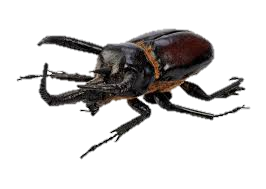 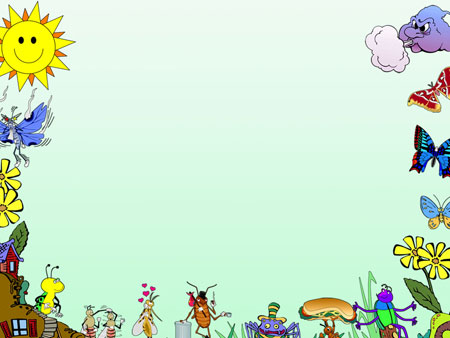 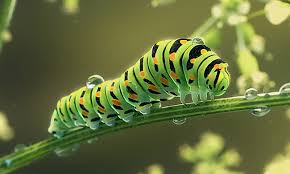 Ця зелена ненажера
Нищить листя на деревах.
Ще й залазить у плоди.
Де вона — чекай біди.
Влітку повно її скрізь,
Листячко зелене їсть,
А пташки її куштують,
І город, і сад рятують.
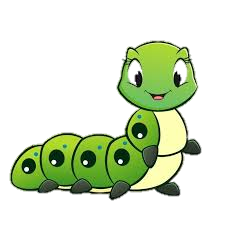 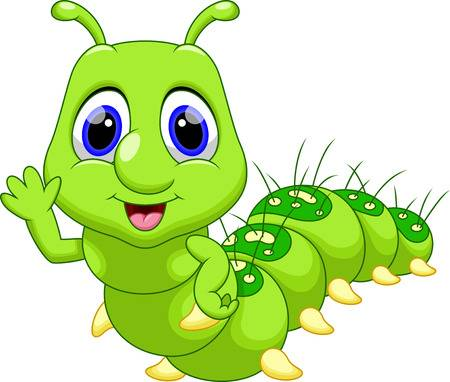